Valves
Introduction
Review online course content.
Review questions.
2
Workshop Objectives
Participate in discussions, demonstrations, and hands-on activities that will enable you to: 
Identify types of valves.
Identify valve parts.
Open and close valves manually.
Identify maintenance requirements.
Perform maintenance.
3
Types Of Valves
Gate
Globe
Ball
Butterfly
Check
Pinch
Diaphragm
Plug
Swing
Safety
Lift
Release
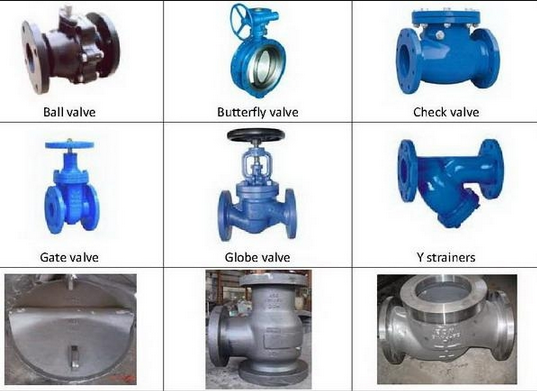 4
[Speaker Notes: Image Retrieved July 2013]
Valve Components
Body
Bonnet
Lubrication Fittings
Stem
Seat
Seal
Stop Collar
Core
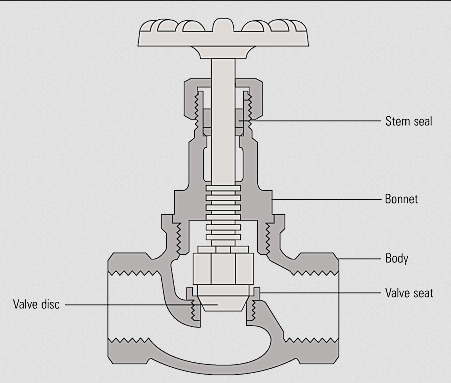 5
[Speaker Notes: Image Retrieved July 2013 http://www.spiraxsarco.com/images/resources/steam-engineering-tutorials/12/1/fig_12_1_2.gif]
Troubleshooting a Valve
Importance of using the operating instructions 
Troubleshooting
Maintenance 
   Procedures
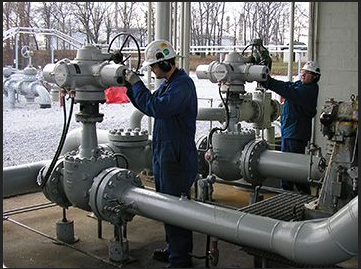 6
[Speaker Notes: Image Retrieved July 2013 http://www.rotork.com/product/index/preventativemaintenance]
Valve Classifications
Multi turn valves
Turn handle several times to open or close the valve
Raising or lowering valve element off or on a valve seat controls flow
¼ turn valves
¼ turn opens or closes valve
Valve element turn with the valve seat
Outside indicator (stop) shows if valve is opened or closed
7
Valve Functions
Designed for specific functions
Regulating pressure
Stopping flow
Releasing overpressure
Types of Valves
Automatic
Critical (ESD)
Non-Essential 
System Operation
Tap
Bypass
Main line
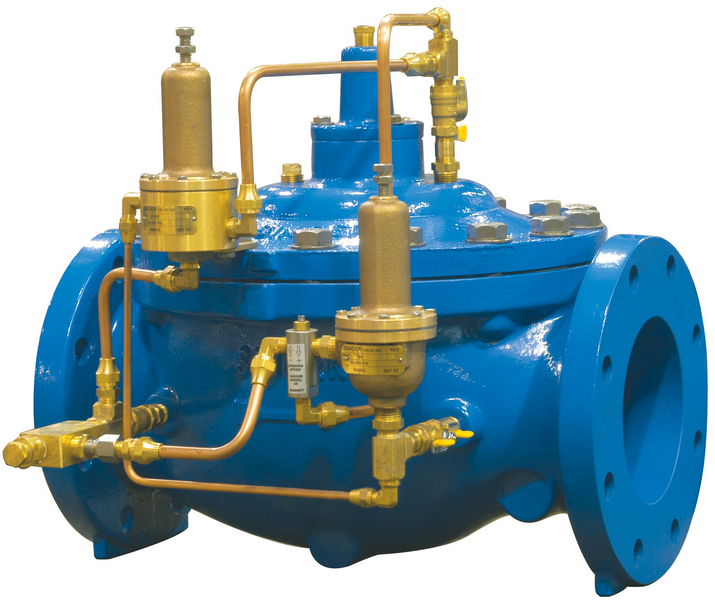 8
[Speaker Notes: Image Retrieved July 2013  http://www.mgacontrols.com/products/control-valves/pressure-reducing-valves/]
Valve Functions - Actuation
Manually operated
Electrically operated
Pneumatically operated
Hydraulically operated

Activity Worksheet #1
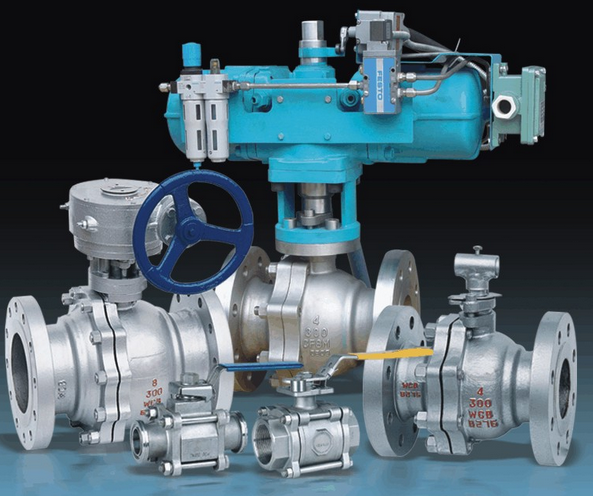 9
[Speaker Notes: Image Retrieved July 2013 http://www.fbvalve.com/uploadfiles/floating-ball-valve.jpg]
Working With Valves
Verify the valve.
Notify appropriate parties.
Isolate the valve.
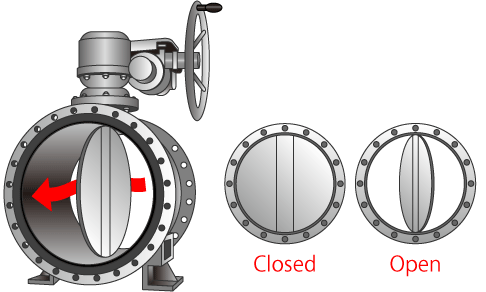 10
[Speaker Notes: Image Retrieved July 2013 http://www.tlv.com/global/TI/steam-theory/types-of-valves.html]
Opening and Closing a Valve
Inspect the valve.
Verify upstream and downstream pressure.
Place automatic valve in manual mode if needed.
Operate valve.
Verify upstream and downstream pressure.
Document records.
Activity Worksheet #2
11
Partial Maintenance and Inspection
Regular inspection schedule
Reveal valves not working correctly due to:
Inadequate lubrication.
Improper adjustment.
Solids in lubrication grooves.
Internal debris.
Corrosion.
12
Problem Reduction
Visual inspection
Product check
Valve verification
Valve lubrication
Valve winterization
13
Winterizing a Valve
Removing ice or snow around the valve and/or the ground box.
Remove debris from the ground box. 
Adjust valve packing.
Use approved packing material.
Lubricate if needed.
Paint above ground components.
14
Preventive Maintenance Demonstration
Regular maintenance steps taken to ensure safety
How to conduct a preventive maintenance inspection
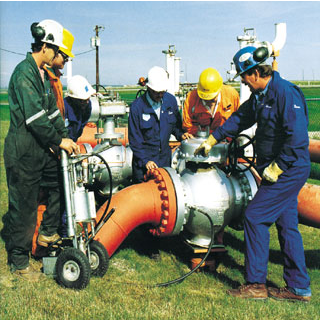 15
[Speaker Notes: Image Retrieved July 2013 http://www.utexas.edu/ce/petex/courses/newsletters/fall09/sealweld/]
Lubricating A Valve
How to lubricate a valve taking care not to:
Over lubricate the valve
Trap air in the valve
Leave debris in the valve
Leave debris in the ground box
Activity Worksheet #3
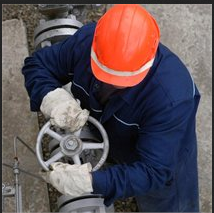 16
[Speaker Notes: Image Retrieved July 2013 http://www.skf.com/group/industry-solutions/oil-gas/processing-and-refining/petroleum-and-petrochemical/valves/index.html]
Evaluating A Valve
Discussion
Steps taken to evaluate a valve
Similarities between preventive maintenance and repair
“Real world” scenarios
Activity Worksheet #4
17
Sources
Occupational Safety and Health Administration (OSHA)
Compressed Gas Association (CGA) 
US Department of Transportation (FHWA)
Code of Federal Regulations:
Review the following regulations as tasks are introduced, demonstrated, and practiced.
§192.145  Valves. 
§192.179  Transmission line valves. 
§192.181  Distribution line valves. 
§192.193  Valve installation in plastic pipe. 
§192.365  Service lines: Location of valves 
§192.381  Service lines: Excess flow valve performance standards.
18
Sources, Continued
Code of Federal Regulations:
Review the following regulations as tasks are introduced, demonstrated, and practiced.
§192.615  Emergency plans. 
§192.625  Odorization of gas 
§192.745  Valve maintenance: Transmission lines. 
§192.747  Valve maintenance: Distribution systems. 
§195.116  Valves. 
§195.258  Valves: General. 
§195.260  Valves: Location. 
§195.420  Valve maintenance.
19
Open Discussion
Questions
Comments
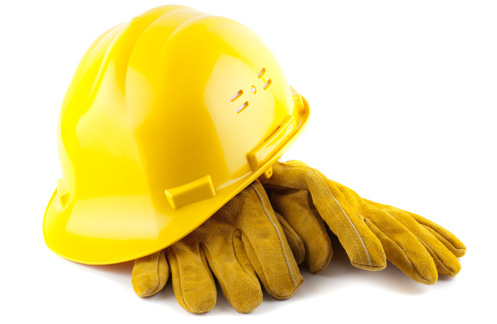 20
[Speaker Notes: §192.321 Installation of plastic pipe.
195.442 Damage prevention program.
§192.614 Damage prevention program
§198.37 State one-call damage prevention program
§192.615 Emergency plans.
§198.39 Qualifications for operation of one-call notification systems. 
§192.707 Line markers for mains and transmission lines. 
§1926.652 Requirements for protective systems
§195.410 Line markers.]